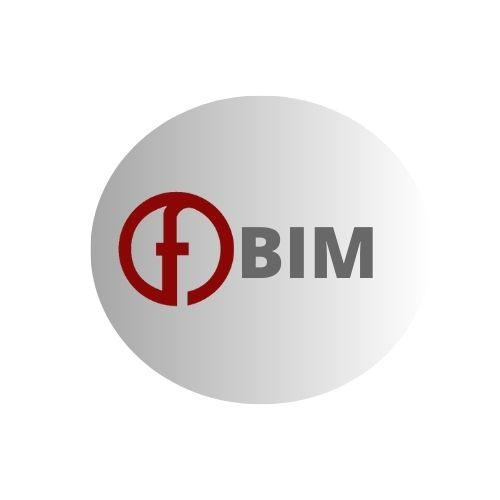 FORMACIÓN
METODOLOGIA BIM
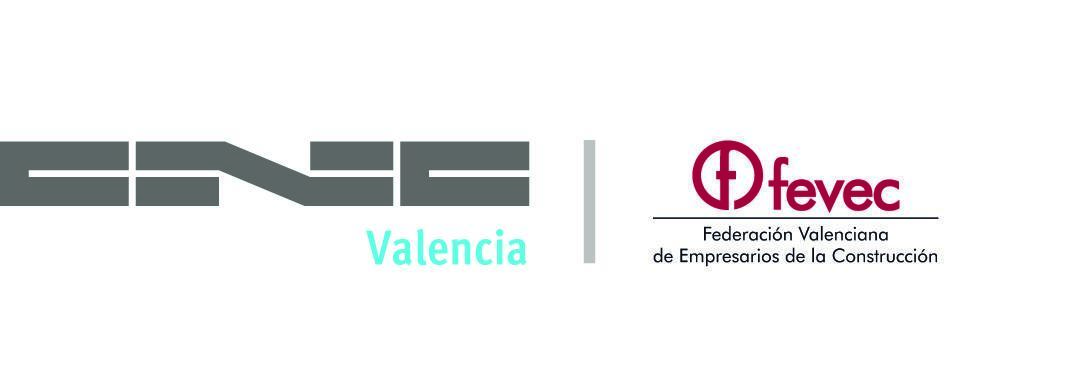 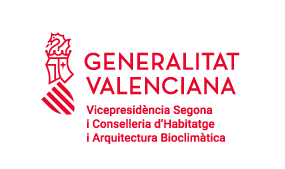 [Speaker Notes: Este programa formativo BIM va destinado a profesionales del sector de la construcción como capataces y jefes de obras u otros perfiles similares mediante la ayuda pública otorgada por la Vicepresidencia segunda y Consellería de vivienda y Arquitectura bioclimática.]
Formación gratuita BIM
PRIMEROS PASOS BIM
VISORES BIM
COMUNICACIÓN BIM
PLANIFICACIÓN
FEVEC va a llevar a cabo a través de una subvención de la Vicepresidencia 2ª y la Consellería de Vivienda y Arquitectura Bioclimática unas acciones formativas dirigidas principalmente a Jefes de obra, encargados y capataces sobre la metodología BIM, pero pueden realizarlos cualquier persona interesada.
En total son 4 acciones formativas en dos ediciones.
Cada alumno puede inscribirse en uno o en varios cursos y puede inscribirse en la primera o segunda edición.
2. Visores BIM
ESTRUCTURA DE LA FORMACIÓN
.
Cada curso tiene una duración de 20 horas: 16 horas en modalidad Online y 4 horas en una clase presencial. Cursos:

1. Primeros pasos BIM: 

	1ª edición: Del 25/09 al 08/10 Clase presencial: 5 de Octubre (Jueves)
	2ª edición: Del 09/10 al 22/10 Clase presencial: 17 de Octubre (Martes)

2. Visores BIM: 

	1ª edición: Del 09/10 al 22/10 Clase presencial: 19 de Octubre (Jueves)
	2ª edición: Del 23/10 al 05/11 Clase presencial: 31 de Octubre (Martes)

3. Comunicación BIM
	
         	1ª edición: Del 23/10 al 05/11 Clase presencial: 2 de Noviembre (Jueves)
	2ª edición: Del 06/11 al 19/11 Clase presencial: 4 de Noviembre (Martes)

4. Planificación

                  1ª edición: Del 06/11 al 19/11 Clase presencial: 16 de Noviembre (Jueves)
                  2ª edición: Del 20/11 al 03/12 Clase presencial: 28 de Noviembre (Martes)
1. Que es BIM
¿Qué es BIM?
2. Visores BIM
BIM es una metodología de trabajo colaborativa para la creación y gestión de un proyecto de construcción.
Su objetivo es centralizar toda la información del proyecto en un modelo de información digital creado por todos sus agentes.
 
BIM supone la evolución de los sistemas de diseño tradicionales basados en el plano, ya que incorpora información geométrica (3D), de tiempos (4D), de costes (5D), ambiental (6D) y de mantenimiento (7D).
3. Comunicación
4. Planificación
[Speaker Notes: FORMACION CLARA, SENCILLA Y APLICADA, BASADO EN PILARES FUNDAMENTALES DEL BIM]
OBJETIVOS DE LA FORMACIÓN
Comprender los conceptos generales de la metodología BIM y su importancia en el sector de la construcción.
Conocer las herramientas de visualización y análisis de datos (visores) para el trabajo con modelos BIM.
Aprender a comunicar eficazmente la información contenida en los modelos BIM a diferentes partes interesadas en el proceso de construcción.
Adquirir habilidades en la planificación, medición: gestión de proyectos BIM
1.Primeros Pasos BIM
Conceptos Básicos
ITINERARIOS FORMATIVOS
2. Visores BIM
3. Comunicación BIM (CDE)
4. Planificación BIM
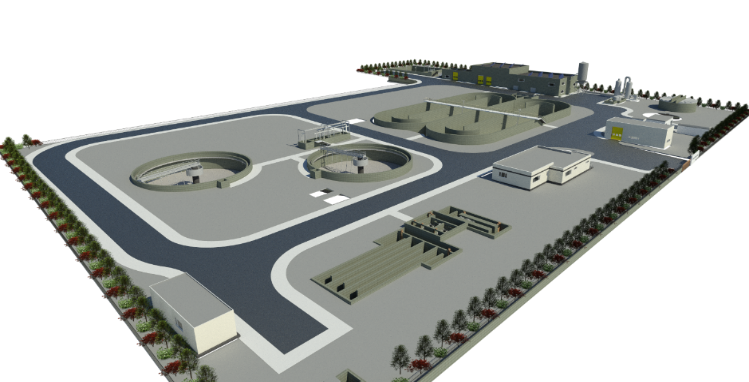 CURSO 1: PRIMEROS PASOSCONCEPTOS GENERALES
¿Qué es BIM?
Beneficios y aplicaciones BIM en la construcción
Términos y conceptos básicos
Elementos de un modelo BIM
Principales flujos de trabajo BIM en obra
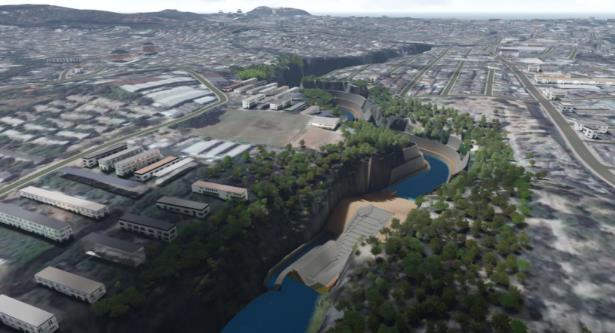 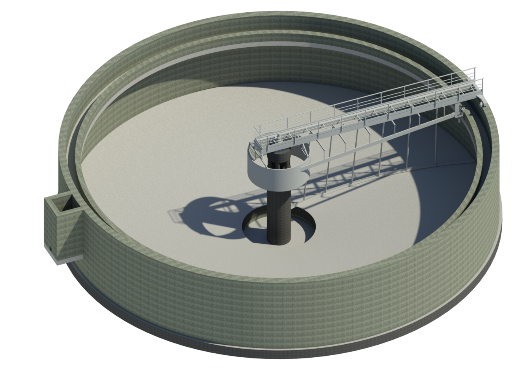 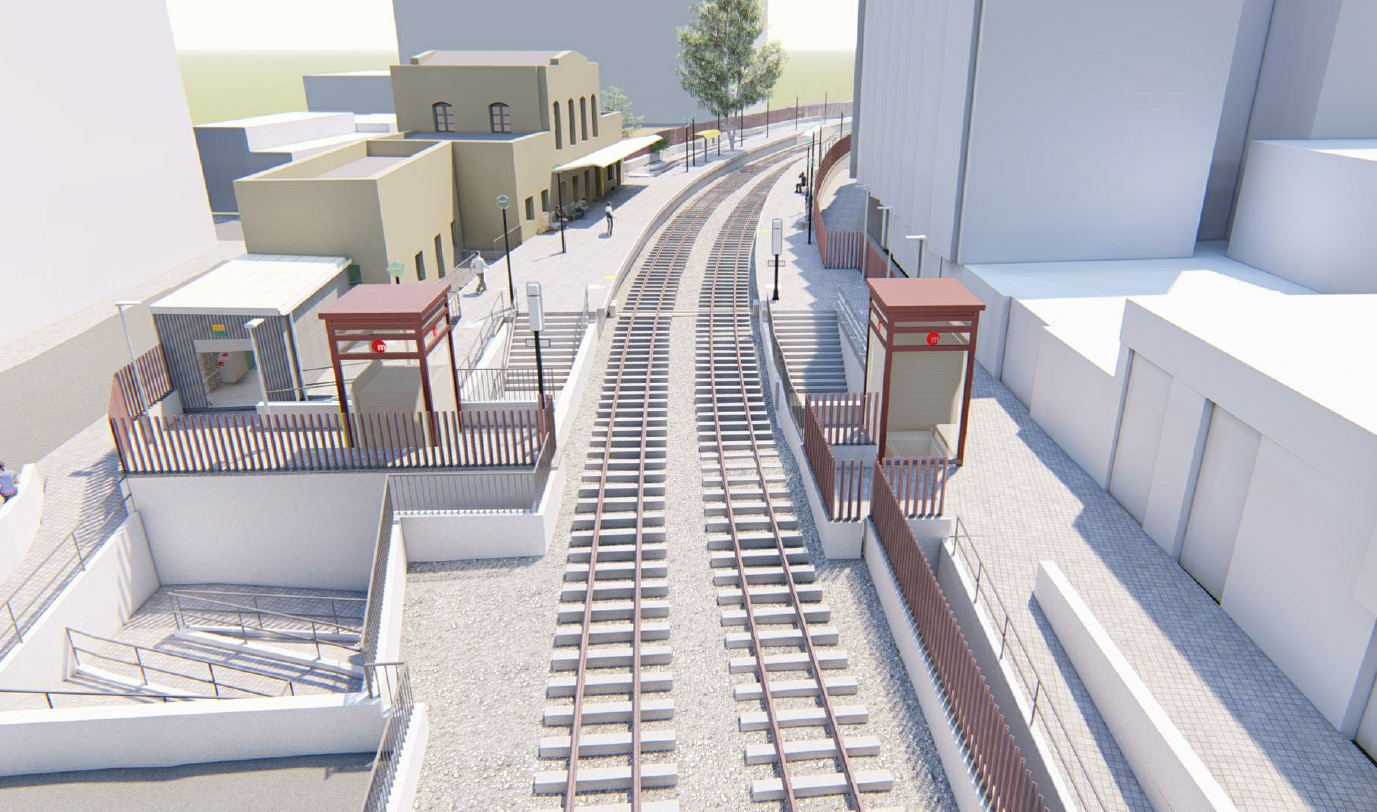 CURSO 2: VISORES BIM
Interfaz visores BIM. IFC + NdP
Secciones y movilidad.
Consulta de datos y propiedades
Mediciones, cotas y consultas
Exportación de datos de modelo y revisión básica.
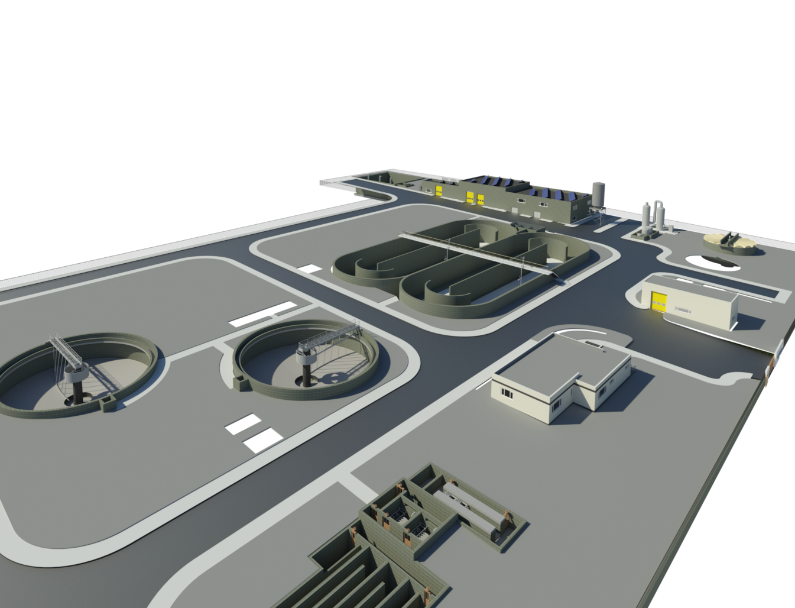 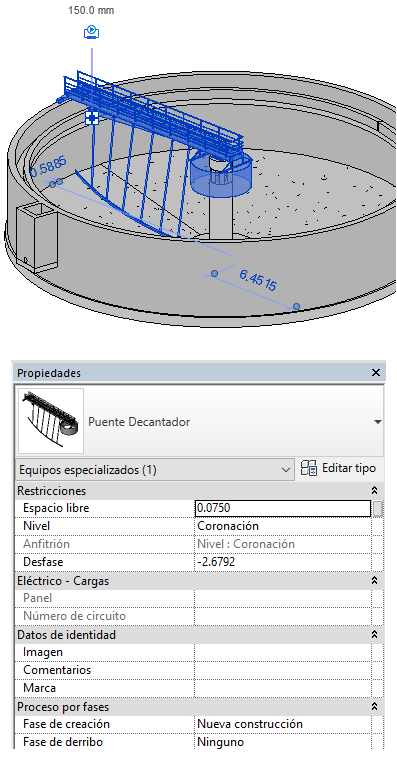 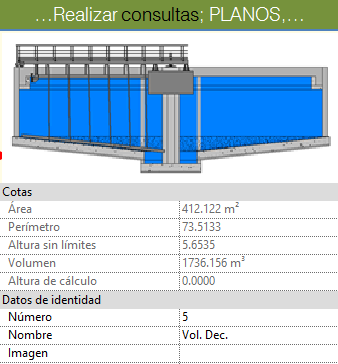 [Speaker Notes: 1_Interfaz Visores BIM. Cargado de modelos IFC y nubes de puntos.
2_Secciones y movilidad en visores IFC.
3_Consulta de datos y propiedades en visores IFC
4- Mediciones, cotas, y consultas.
5- Exportación de datos de modelo y revisión básica de modelos.]
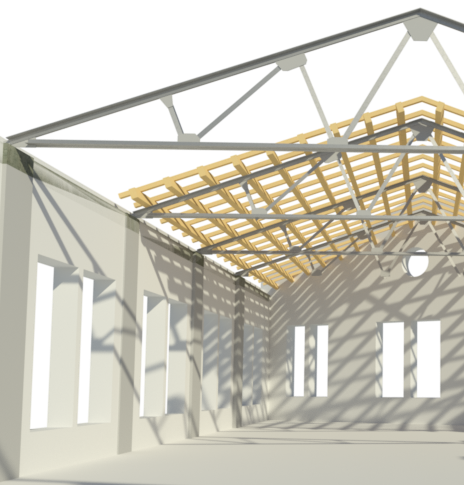 CURSO 3: COMUNICACIÓN BIM - CDE
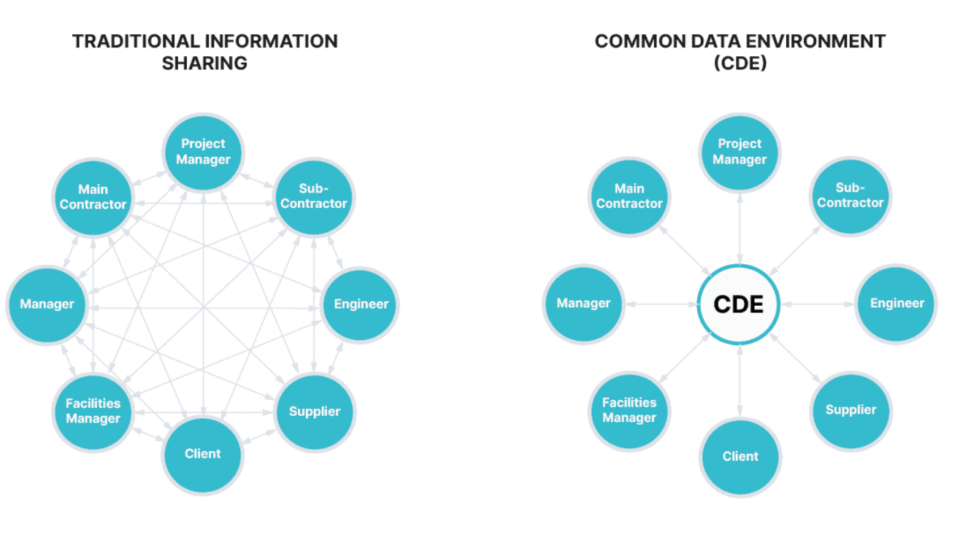 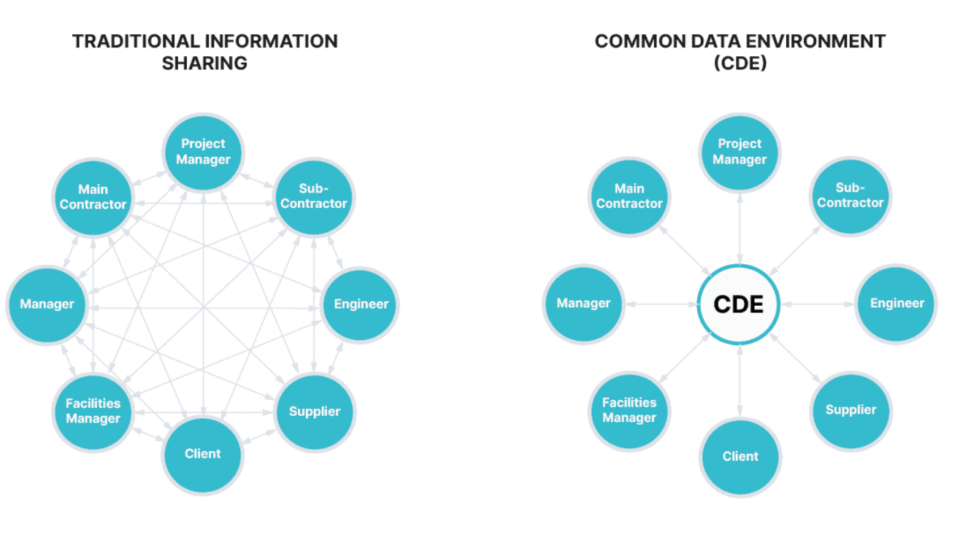 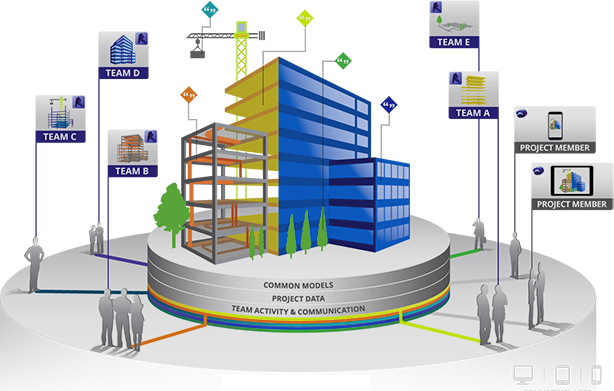 Introducción al CDE
Comunicació basada en el modelo
Gestión de tareas
Identificación de defectos
Requerimientos de información
Curso 4: Revisión y planificación
Auditoria de modelos
Modelos BIM como referencia cuantitativa
Planificación BIM
Procesos de simulación
Interoperabilidad
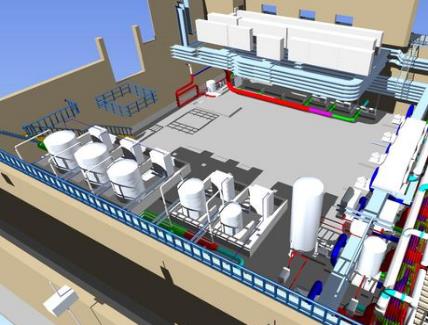 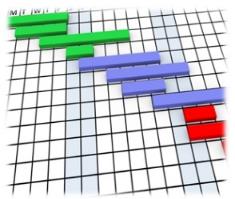 [Speaker Notes: 1 - Auditoría de modelos
2 - Modelos BIM como referencia cuantitativa
3 - Planificación BIM
4 - Procesos de simulación
5 - Interoperabilidad]
Inscripciones
PRIMEROS PASOS BIM
VISORES BIM
COMUNICACIÓN BIM
PLANIFICACIÓN
Puedes inscribirte en los cursos (de los cuatro que existen) que tu consideres y en la edición que quieras, a través del siguiente enlace:
https://forms.gle/KaFUCWPQ6ekgYWQr8
Si tienes cualquier duda, puedes escribirnos: mlladro@fevec.net
2. Visores BIM